Grupo 5
Antonio Irane
Lorenzo Brunni
Manoel Neto
Thiago C. Garcia
Vinícius Cedrick
Leonardo Massa
Lucas Koop
Guilherme Silva
Vitor Parra
Murilo Pedrosa
Técnicas para concepção e descrição de competências
Agenda
Introdução

Caracterização das Trajetórias de Carreira

Níveis de Complexidade

Descrição das Competências

Conclusões
Introdução
No capítulo anterior foram demonstrados os passos para a construção de um sistema de gestão de pessoas estratégico e integrado;


Neste capítulo o objetivo é oferecer técnicas e cuidados na elaboração ou aprimoramento de um sistema de gestão de pessoas com base em competências.
Caracterização das trajetórias
Participação dos gestores da organização;
Utilizar como critério a natureza das atribuições;
Consciência de que uma equipe é formada por pessoas de diferentes trajetórias de carreira;
Situações de ambiguidade, em que existem diferentes trajetórias de carreira;
Gestão
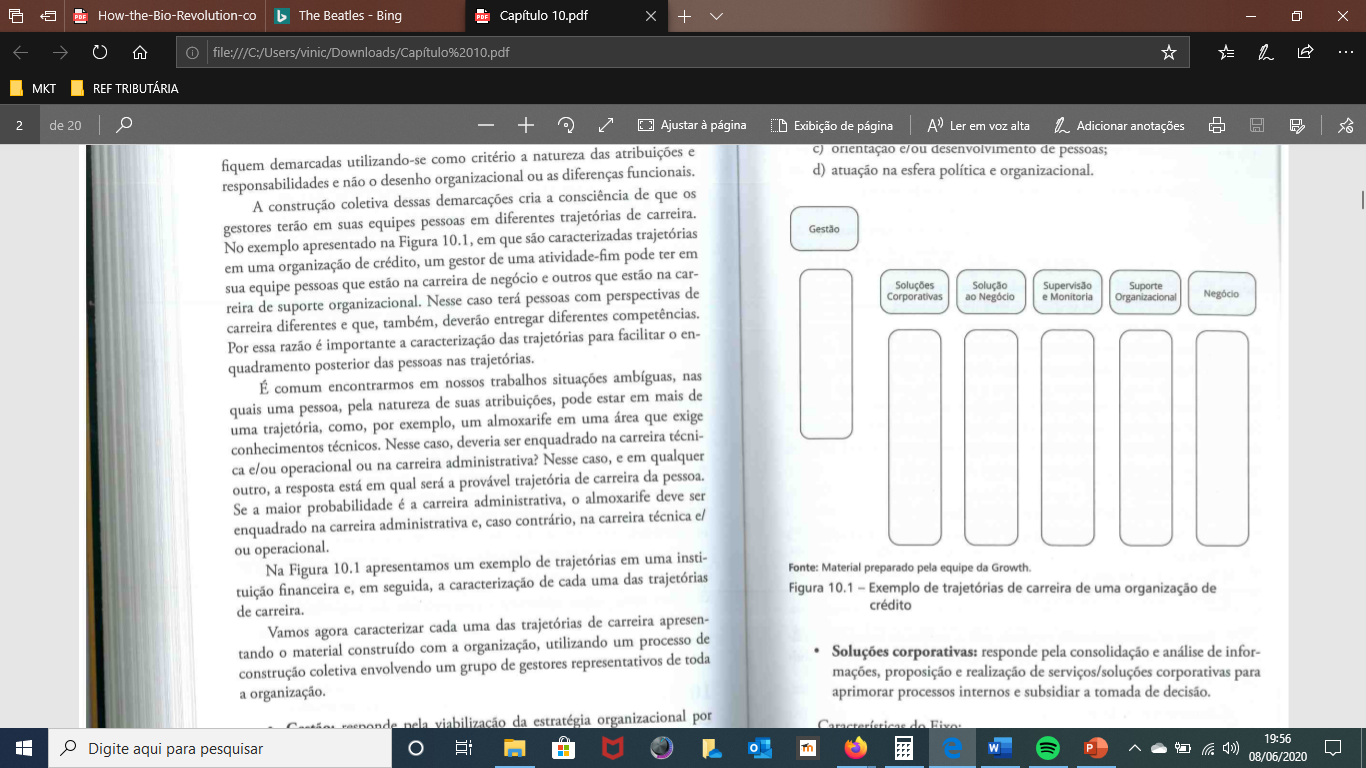 Viabilizar a estratégia operacional;
Gestão de recursos e pessoas;
Obtenção de resultados;
Visão de longo prazo;
Autonomia para tomada de decisão;
Participação no desenvolvimento de pessoas.
Exemplo de trajetórias de carreira em uma organização de crédito.
Soluções corporativas
Análise de informações;
Aprimoração dos processos internos;
Implantação de processos internos;
Desenvolver ações estratégicas na Gestão de Pessoas;
Acompanhamento do Planejamento Estratégico;
Promoção de reestruturação organizacional;
Viabilizar a capilaridade do mercado.
Soluções ao negócio
Desenvolvimento, estruturação viabilização de soluções para geração de produtos e serviços que atendam às demandas e estratégias definidas pela organização 

Características: 
Acompanhamento do mercado e tendências; 
Consolidação mercadológica institucional;
Consolidação da imagem institucional;
Divulgação de produtos e serviços.
Supervisão e monitoria
Responde pelo monitoramento, controle e supervisão de riscos, auditoria e cumprimento dos procedimentos de prevenção à lavagem de dinheiro e financiamento ao terrorismo e à fraude.

Características: 
Fortalecimento do modelo de gestão de risco;
Verificação e auditoria;
Processos de controles e internos.
Suporte organizacional
Responde pela execução de rotinas, procedimentos e atividades de apoio administrativo e operacional para subsidiar as decisões organizacionais
   
Características
Suporte às áreas e à gestão; 
Elaboração e controle de processos; 
Adequação das normas de atuação e regulação
Negócio
Responde pelas ações de relacionamento com os clientes prestando atendimento com eficiência e oferecendo soluções financeiras que garantam a satisfação dos mesmos.
 
Características
Construção e manutenção do relacionamento com clientes 
Oferta de produtos e serviços; 
Qualidade e presteza no atendimento; 
Geração de negócios.
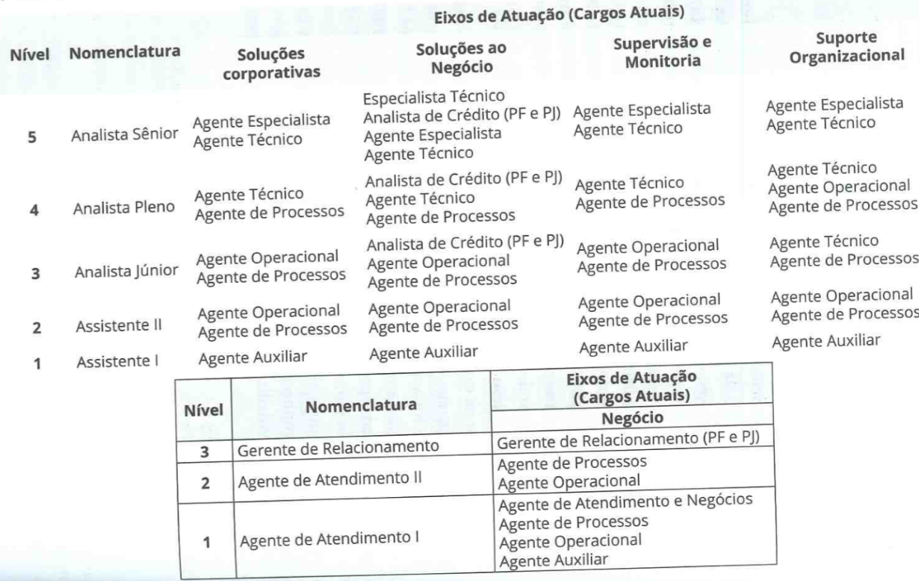 Caracterização das Trajetórias
O motivo de utilizar os cargos como base para o enquadramento das pessoas nas trajetórias de carreiras foi de possibilitar a redução do número de cargos conforme a figura mostrou

O importante é que seja possível visualizar claramente o posicionamento de cada pessoa nas trajetórias
Caracterização de Trajetórias
Empresa prestadora de serviços médicos. 

O motivo da escolha é por conta de algumas particularidades nos desenhos dos cargos, por exemplo a figura dos profissionais de apoio.
 
-Inicio de Carreira
Atribuições de baixa complexidade
Aplicáveis em qualquer uma das trajetórias em função da das necessidades da organização ou de suas aspirações.
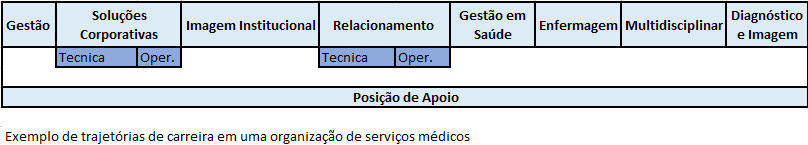 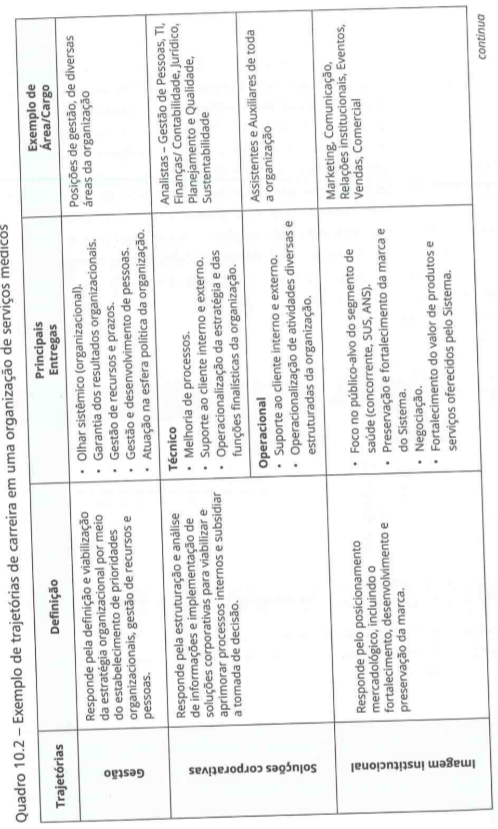 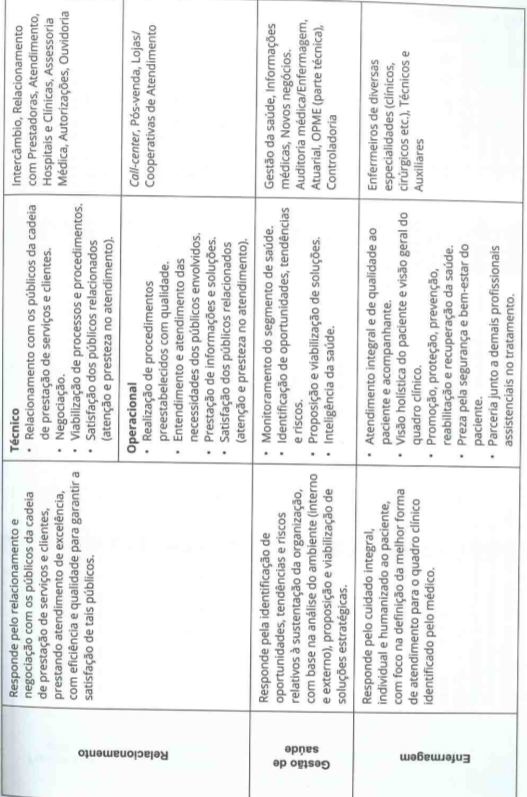 Caracterização das Trajetórias
O quadro mostra como cada trajetória é definida, as principais entregas esperadas e cargos típicos que a compõem. 

Serve para orientar os colaboradores e gestores, indicando possíveis caminhos dentro da organização. 

A partir da caracterização das trajetórias é possível discutir as posições em cada uma delas definindo níveis de complexidade.
Caracterização das Trajetórias
OBS: No brasil houve um crescimento do número de cargos para caracterizar trabalhos diferentes, com remunerações diferentes, para atender à legislação trabalhista, assim, a organização tem todos os elementos para suportar juridicamente as diferenças salariais e de carreira.
Níveis de Complexidade
Definição dos níveis de complexidade: regra é sempre definir o maior número de níveis, desde que a diferença entre eles possa ser facilmente perceptível.
Normalmente os níveis de carreira já existentes na organização expressam o espectro de complexidade da trajetória de carreira na medida em que observamos a posição de entrada na carreira e o último nível. 
Em muitas das organizações: pessoas realizam atribuições e responsabilidades muito parecidas quando observamos o que elas fazem. É possível realizar a distinção da complexidade apenas quando observamos o que elas entregam
Exemplo: Orquestra - conseguimos distinguir os padrões de complexidade ao analisarmos as entregas dos músicos
Variáveis diferenciadoras: Devem ser definidas após o estudo em conjunto com gestores e profissionais envolvidos na trajetória a ser trabalhada e também em função do tipo de organização e/ou negócio.
Melhor visualização através de tabela: Analista é utilizado como exemplo, pela dificuldade em visualizar a complexidade do trabalho dos diferentes analistas.
Níveis de Complexidade
Quando abordamos trajetórias gerenciais é comum observarmos o impacto nos resultados das decisões analisado pela abrangência do impacto e por seu tempo de duração
Organização cuja base é a excelência operacional - ênfase à abrangência do impacto
Organização de inovação tecnológica -  ênfase ao tempo de duração
No passado era observado o impacto através do orçamento ou faturamento pelo que o gestor era responsável: conduta atualmente considerada antiética, fora dos valores organizacionais e com grande prejuízo na imagem da organização
Outro exemplo: São identificadas as contribuições esperadas de cada nível com o objetivo de trabalhar a preparação de pessoas para o próximo degrau da carreira
Motivo:
Definição mais clara das entregas de cada nível gerencial: percepção que havia uma sobrecarga da administração superior com decisões que deveriam ser tomadas em níveis inferiores.
A boa caracterização dos níveis de complexidade irá ajudar na construção das entregas esperadas dos colaboradores no nível de complexidade em que atuam.
Descrição das Competências
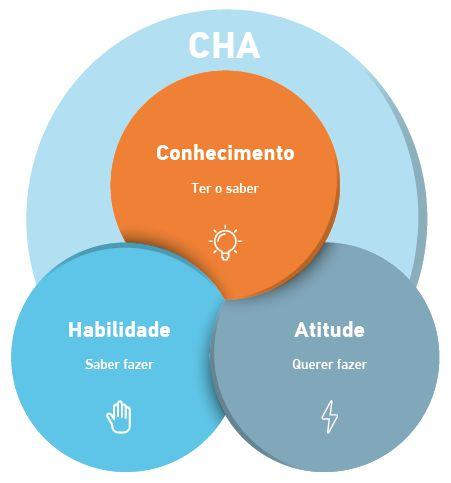 Existem dois grandes desafios quando se fala em competências de um cargo:
	1. Confusão entre competências esperadas para o cargo com o perfil da pessoa que ocupa o cargo;
	2. Confusão entre as entregas esperadas da pessoa e da área de atuação da pessoa.
Para que essas confusões sejam evitadas, recomenda-se:
Analisar as trajetórias de carreira e as diferentes entregas durante diferentes períodos.
Trabalhar com um número reduzido de competências focando no que é fundamental nas entregas das pessoas, estrategicamente para a organização.
Descrição das Competências
A técnica de concepção de cargo passa por 3 processos.




Utilizando novamente a empresa de serviços médicos Growth como exemplo, é estudada a trajetória em soluções corporativas e serão definidas as competências comuns de uma organização atuante nesse ramo.
Descrição das Competências
Definição e descrição dos cargos: Existem competências que são exigidas a todos os colaboradores uma organização, como exemplo: a uma empresa de serviços médicos: intercooperação, foco no cliente, foco no resultado, melhoria contínua, gestão do conhecimento, comunicação e inteligência emocional.
Descrição das Competências
Assim, também foi definido competências gerenciais a empresa e seu segmento. Como: Negociação; Atuação estratégica; gestão de pessoas; e a capacidade de assumir responsabilidades e Tomada de decisão.
Descrição das Competências
Definição dos níveis de complexidade: Devem seguir variáveis diferenciadoras. Ex: Ainda tendo em vista uma empresa de serviços médicos.
Descrição das Competências
Estruturação dos cargos baseado nas competências e níveis de complexidade: Também, são apresentadas as competências e a descrição das entregas em cada um dos níveis de complexidade. É uma espécie de manual desenvolvido para cada colaborador no qual é mostrado a ele como se dá o processo de avaliação e ascenção na carreira. Ainda seguindo o exemplo anterior, com uma empresa de serviços médicos.
Descrição das Competências
Descrição das Competências
Descrição das Competências
Descrição das Competências
Descrição das Competências
Descrição das Competências
Descrição das Competências
Também foi realizada, no capítulo, uma descrição de competências gerenciais embasadas na definição geral da organização, desta vez, identificada em uma empresa de crédito:
Artigo
Título: RECRUTAMENTO E SELEÇÃO POR COMPETÊNCIAS: UM ESTUDO DE CASO EM UMA EMPRESA DO SETOR METALÚRGICO ENVOLVENDO PERCEPÇÕES DE GESTORES E DE CANDIDATOS NÃO SELECIONADOS ACERCA DAS COMPETÊNCIAS EXIGIDAS EM PROCESSOS SELETIVOS DE ESTÁGIO

Objetivo analisar as competências mais comumente exigidas pelos gestores de vagas nos processos de recrutamento e seleção e fazer um paralelo com as percepções que os candidatos eliminados em processos seletivos têm dessas competências. 

Apresenta as diferentes exigências e percepções de competências nas visões dos gestores das vagas e dos candidatos não considerados em processos seletivos
Resumo
O artigo tem como objetivo analisar as competências mais comumente exigidas pelos gestores de vagas nos processos de recrutamento e seleção e comparar com as percepções que os candidatos eliminados em processos seletivos têm dessas competências

Apresenta as diferentes exigências e percepções de competências nas visões dos gestores das vagas e dos candidatos não considerados em processos seletivos

A indústria escolhida para a análise das diferentes percepções de gestores e candidato acerca das competências mais comumente exigidas em processos seletivos de estágio é pertencente ao ramo metalúrgico e localizada na região Sul Fluminense, interior do estado do Rio de Janeiro.
Metodologia
Questionários, distribuídos a cada processo seletivo de estágio, tanto para os gestores quanto para os candidatos não considerados. 

Os questionários foram estruturados como se segue: apresentou-se uma lista com 11 competências, onde os respondentes deveriam classificá-las de acordo com sua importância, levando-se em consideração a própria percepção da vaga (competências que acreditavam que precisavam ter para serem selecionados);

No caso dos gestores, representam as competências que eles procuravam de acordo com a vaga disponibilizada, representadas através de formulários padrões de Recrutamento e Seleção, como o Descritivo de Cargo e o Perfil de Vaga (dados secundários)
Conclusão
Há diferenças entre as visões dos candidatos não considerados e dos gestores requerentes das vagas de estágio.

 Dentre as competências que apresentaram divergências de percepção, temos: flexibilidade, capacidade de organização e planejamento, foco no cliente, capacidade cognitiva e liderança. 

Já sobre as competências que apresentaram semelhanças nas percepções de candidatos e gestores temos: proatividade, capacidade de saber ouvir e se comunicar, foco nos resultados, demonstração de capacidade de inovação, disposição para mudança, propensão ao risco e característica de socialização e trabalho em equipe por parte do estagiário. 

Destaca-se a diferença de percepção na competência liderança, onde os gestores consideram pouco importante e os candidatos consideraram muito importante.
Conclusões
Trajetórias de Carreira:

Na busca de padrões para as carreiras dos indivíduos nas organizações e no mercado de trabalho, é possível constatar que eles tendem a permanecer em atividades profissionais de mesma natureza. Essas atribuições e responsabilidades de mesma natureza traduzem o que chamamos de eixos ou trajetórias de carreira.

A Trajetória é definida pelas principais entregas esperadas e os cargos típicos que a compõem.

A partir de uma definição clara das trajetórias de carreira é possível enquadrar toda a população da organização nessas trajetórias.
Conclusões
Níveis de complexidade:

A complexidade está associada a fatores como autonomia, responsabilidade e impactos das atividades desenvolvidas

Têm a função de diferenciar as atribuições e responsabilidades dos profissionais conforme seu desenvolvimento e maturidade.

Normalmente os níveis de carreira já existentes na organização expressam o espectro de complexidade da trajetória de carreira na medida em que observamos a posição de entrada na carreira e o último nível.
Conclusões
Competências:

Conjunto de contribuições ou entregas do profissional para a Organização, resultante da mobilização do repertório individual de qualificações (como conhecimentos, habilidades e experiências) em determinado contexto, considerando as diretrizes estratégicas e competências da Empresa.

Algumas competências são comuns a todos os colaboradores, porém em diferentes níveis de exigência dependendo do cargo

Pessoas com perspectivas de carreiras diferentes entregam diferentes competências.
Conclusões
A partir da definição de competências, podemos unir tudo tomando como base a caracterização de complexidade em cada uma das trajetórias de carreira.

Essas caracterizações vem se tornando importante nas organizações para destacar as entregas em cada um dos níveis, e o que se espera de cada colaborador.